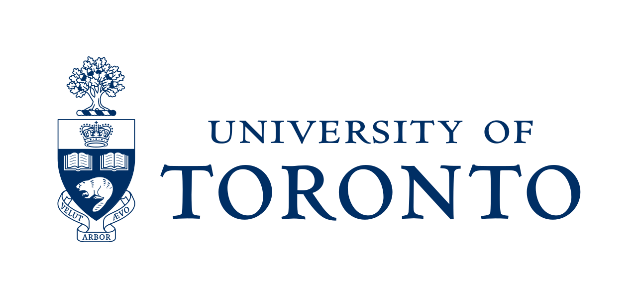 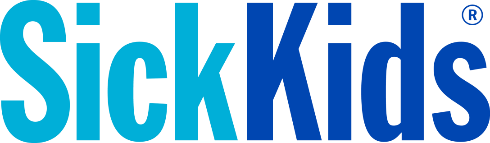 Controversies in Convergence Excess Accomodative Esotropia Management
Department of Ophthalmology and Vision Sciences Rounds
 The Hospital for Sick Children Toronto
Anat Bachar Zipori
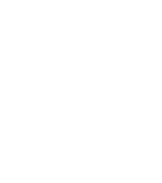 None of the authors have any financial disclosures to make
E-mail:
2.5 y/o healthy girl
Referral from Optometrist
Sudden onset ET
 Hyperopia

Trial of Bifocals
 W RE +2.50 Add +1.50 LE +2.50 Add +1.50
– Nil change 

PBCT E(T)= 8-10^ ET’= 45^ through top part of lens
[Speaker Notes: Mutz]
2.5 y/o healthy girl
CR +3.00 +2.50
Fundus Normal


Prescription +3.00 +2.50


PBCT cc 6m Ortho sc ET= 35^ 
1/3 m ET’=45^
AC/A= 35-0/2.50= 14
[Speaker Notes: Mutz]
What’s next?
Wait
Single Vision Lens
Bifocals
Surgery
Evidence Based management
Convergence eXcess ET
Definition
Accommodative Esotropia with Near- Distance Disparity 
Near Angle > Distance 
8-10 PD difference or more
Full hypermetropic correction 

Orthophoric for distance(or have a well controlled esophoria)  but are esotropic for near.
A J Vivian, C J Lyons, J Burke BJO 2012
None of the authors have any financial disclosures to make
[Speaker Notes: First managing ConvX ET is problematic because different studies used different definitions. 
Second , like many other strabismus studies the data we have is retrospective and few numbers and no controls.

Second definition is Popular in North America]
Convergence eXcess ET
Definition
The definition of the AC/A ratio itself
Near- Distance Disparity 
Gradient
Heterophoric
A J Vivian, C J Lyons, J Burke BJO 2012
None of the authors have any financial disclosures to make
[Speaker Notes: Only 50% will have high AC/A ratio ( >5) ref of accommodative ET ( Rosenbaum book)
Note that the heterophoria method, although
commonly used in the clinic, does not distinguish
between high AC/A ratio and nonaccommodative convergence
excess.14 Birtch paper next slide]
Discussion
Are bifocal glasses and surgery equally effective in terms of sensory outcome?
Surgery can be very effective in eliminating the need for bifocals or even eliminating the need for glasses entirely in eight of 16 (50%) patients.
But five patients (31%) required two surgeries
Controversy in the management of convergence excess esotropia.
Vivian AJ, Lyons CJ, Burke J. Br J Ophthalmol. 2002 Aug;86(8):923-9.
Leuder GT, Norman AA. Am J Ophthalmol. 2006;142:632–635.
None of the authors have any financial disclosures to make
[Speaker Notes: Bifocal glasses are only effective in a specific
group of patients with convergence excess esotropia.
These are patients with accommodative
convergence excess esotropia with a high AC/A
ratio who, with the appropriate bifocal glasses, are
orthophoric for distance and have less than 8 PD
of esotropia for near. In addition to these patients,
Limitations of studies looking into bifocal treatment . 
Variable patient population
Straight for distance
Controlled and then lost control
Some other form of esotropia

Providing a near add (+3.00) in clinic will result in satisfactory ocular alignment only for a proportion of patients with convergence excess]
Convergence eXcess ET
Definition
High AC/A is an obstacle to motor fusion (4^ Base-out test)
but does not have a detrimental effect on stereopsis
 when Accommodative ET is successfully realigned with spectacles only or with spectacles and surgery
Sherry L. Fawcett, and Eileen E. Birch, J AAPOS 2003;7:256 –262)
None of the authors have any financial disclosures to make
Refractive Options- Bifocals?
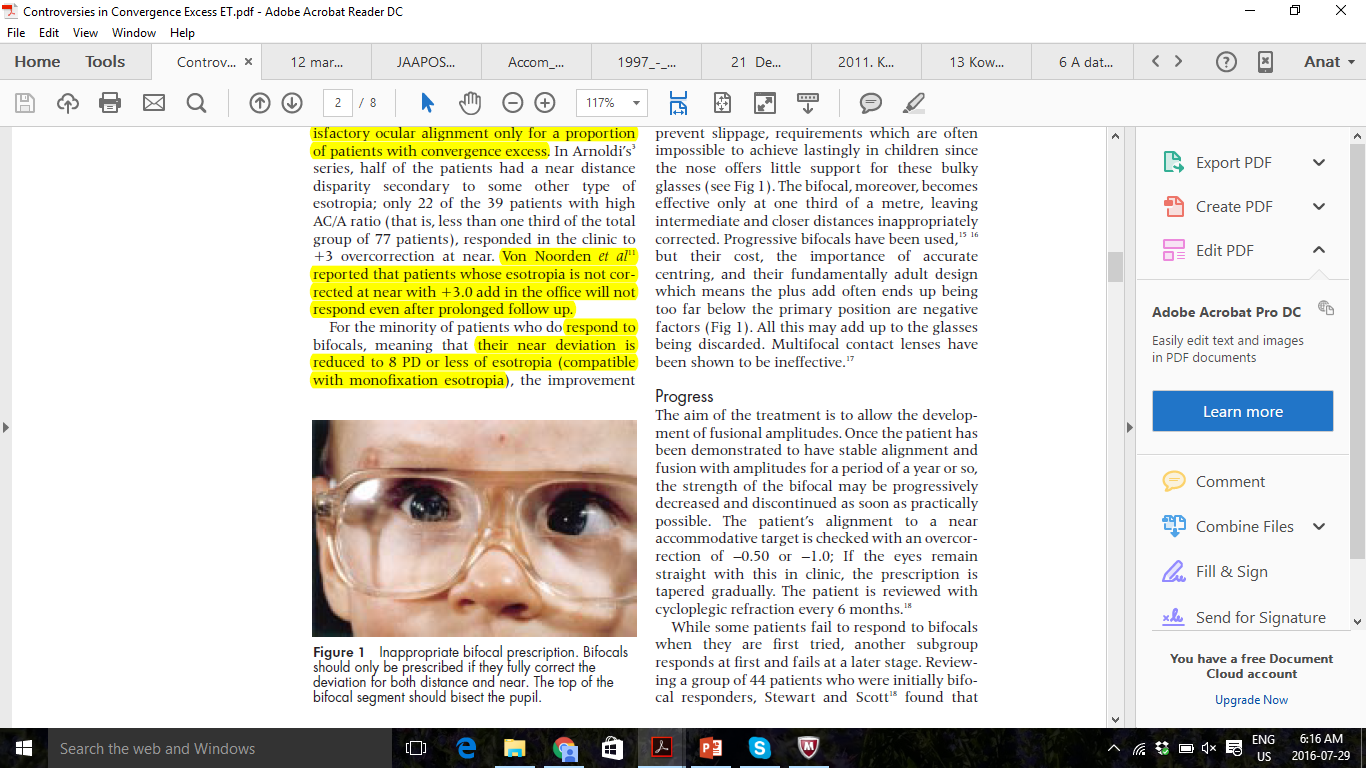 Undercorrected hypermetropia. 
Bifocals can be prescribed in one of                                    two ways:
as +3.00 add for all patients 
the smallest amount of add which controls the near deviation, up to a power of +3.5 DS.
Pratt-Johnson JA, Tillson G. J
Pediatr Ophthalmol Strabismus 1985;22:238–41
Von Noorden GK, Morris J, Edelman P. Am
J Ophthalmol 1978;85:830–4.
None of the authors have any financial disclosures to make
[Speaker Notes: “convergence excess” esotropia may be erroneously diagnosed in patients with undercorrected hypermetropia]
Refractive Options- Bifocals?
Single vision lens and bifocal glasses are equally effective in terms of sensory outcome
Pratt-Johnson JA, Tillson G. J
Pediatr Ophthalmol Strabismus 1985;22:238–41
None of the authors have any financial disclosures to make
[Speaker Notes: Patients in the bifocal
group had an average improvement in stereopsis of 0.95
lnArcsec over the 4-year care interval, and single-vision patients
had an average improvement of 1.18 lnArcsec (adjusted P ¼
0.76;
Can bifocals really restore binocularity for near for all patients with converx ET]
Convergence eXcess ET
Surgical Options
Surgery
Pulley PF
Augmented BMRR
+/- BMRR
Scleral PF
Slanted Recession
PAT BMRR
+/- BMRR
None of the authors have any financial disclosures to make
Convergence eXcess ET
Surgical Options
Goals
↓ Near angle
Improve Symptoms
w/o overcorrecting Distance
Diplopia
Aesthenopia, Cosmesis
No Bifocals
Binocularity
None of the authors have any financial disclosures to make
[Speaker Notes: (1) Alleviate the patient’s symptoms (diplopia,
aesthenopia, cosmetically unacceptable esotropia)
(2) Eliminate the need for bifocal glasses
(3) Maintain or improve sensory binocularity
(4) Reduce the near deviation to a level that enables
control by the patient’s motor fusion reserves
without detrimentally altering the distance angle.]
Convergence eXcess ET
Surgical Options- Studies Limitations
Retrospective
Variable etiologies
diverse binocular
    potentials
    grouped together
Criteria for evaluating
the surgical outcome
-> disparate:
• Motor fusion
• Stereopsis
• Binocular VA for near
• Spectacle wear (discontinuation/
single vision lens)
Evidence
Different surgical
approaches:
• Augmented BMRR
• Scleral/Pulley PF
• Combinations
?
?
None of the authors have any financial disclosures to make
Convergence eXcess ET
Surgical Options
Surgery
Pulley PF
Augmented BMRR
+/- BMRR
Scleral PF
Slanted Recession
PAT BMRR
+/- BMRR
Convergence eXcess ET
Surgical Options
Augmented BMRR
What is the appropriate dose? 

Similar Satisfactory reults based on Distance or Near cc Angle
↑ likelihood of ...
Based on ET -> under corrections
Based on ET' -> gls cessation, over corrections
J West CE , Repka MX. Pediatr Ophthalmol Strabismus 1994; 31 :232-7.
None of the authors have any financial disclosures to make
[Speaker Notes: 9/9 (100%) Distance based  alignment vs 20 /25 (80%) Near –based Similar Sensory success 89% vs 84%]
Augmented BMRR
The concept first introduced by Parks in 1970’s 

“Empirical” formulas
Based on maximal ET'
↓Need for bifocals: 96%
↑ binocularity: 70%
↓ET: 87%
Over corrections: (3/22) 13%
Parks MM. Ocular motility and strabismus. New York:
Harper and Row, 1975:99–111.
Arnoldi KA, Tychsen L. Ophthalmic Surg Lasers 1996;27:342-8.
[Speaker Notes: Parks suggested adding 1 mm to BMRR planned for distance angle.
Binocularity measured with W4D and stereo

 The factors that
have been considered include surgical experience,
the size of the near deviation, the AC/A ratio, the
near/distance angle disparity,motor fusion potential,
and preoperative sensory analysis.]
Augmented BMRR
Surgery tends to normalize the pre-op high AC/A ratio

Better results with Augmented BMRR (1-2 mm)
Based on Distance angle cc
Less variability in overcorrection and undercorrection rate
Kushner BJ, Preslaw MW, Morton GV. Arch Ophthalmol 1987;12:578-85.
Kushner BJ. Arch Ophthalmol 2001;119:1150-3
Kushner BJ. Arch Ophthalmol. 1995;113:1530-1534.
[Speaker Notes: 1 mm of recession to each medial rectus muscle if
the near deviation exceeds the distance by 10 , 1.5 mm
if the convergence excess is 15 , and 2 mm if the21 pts: BMRR + Scleral PF

25 pts: Augmented BMRR c 1-2 mm per muscle]
PAT (Prism Adaptation Test) Augmented BMRR
PAT Responders and Non responders 
Excellent postoperative results (orthotropia 8D and Worth 4-dot near fusion) were more frequent for the prism-responders (100% vs 55%, P= 0.011).
Kutschke PJ, Scott WE, Stewart SA. J Pediatr
Ophthalmol Strabismus 1992;29:12–15.
30 Kutschke PJ, Keech RV. JAAPOS 2001;5:189–92.

Wygnanski-Jaffe T, Trotter J, Watts P, Kraft SPand Abdolell M J AAPOS 2003;7:28-33
None of the authors have any financial disclosures to make
[Speaker Notes: We reviewed the charts for all of one surgeon’s patients who underwent the PAT for near convergence-excess esotropia and who were followed-up for at least 6 months after surgery. Patients who wore prisms were classified as PAT responders (esotropia  8 PD at distance and near with four-dot fusion at near) or nonresponders (exotropia at distance or lack of four 4-dot fusion at near). Responders underwent surgery for the adapted angle at near. The nonresponders who had exotropia at distance had surgery for an angle between the near and distance angles. Nonresponders with esotropia angles  8 PD at distance and near underwent surgery for the total near deviation. Results: Fifty-four (83%) of the 65 children were PAT responders. Thirty-nine (72%) of the 54 responders and 6 (55%) of 11 nonresponders had excellent results (heterotropia  8 PD at distance and near with four-dot fusion at near). All 13 responders whose angles built with prism had excellent results. Among 61 patients who had an esotropia  8 PD at near with prisms preoperatively, only 4 (6.6%) developed overcorrections at distance by the latest follow-up examination; 3 were responders and 1 a nonresponder. Conclusions: PAT for the near deviation in children who have convergenceexcess esotropia is a useful test in estimating the target angle for surgery. Responders whose angles built with prism had a particularly high success rate. Surgery geared to the near-adapted angle has a low risk of creating an overcorrection in the distance regardless of the response to PAT. (J]
Insertion Slanting Strabismus Surgical Procedures
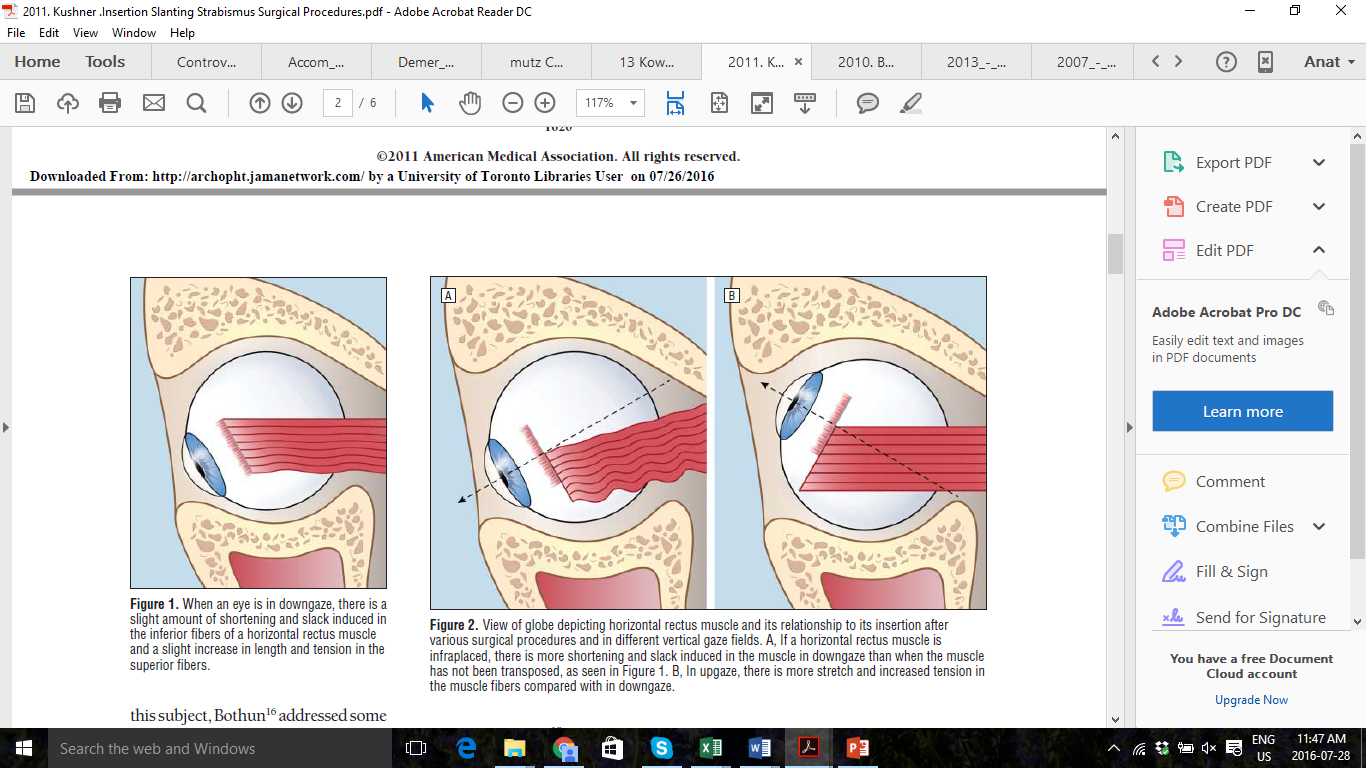 Kushner BJ. Insertion Slanting Strabismus Surgical Procedures. Arch Ophthalmol. 2011;129(12):1620-1625
Gharabaghi D and  Zanjani LK. J of pediatric ophthalmology and strabismus , 2006 , Volume 43 , Issue 2 , p. 91
Bietti GB. Boll Ocul. 1970;49(11):581-588.
Concept first introduced by Bietti
None of the authors have any financial disclosures to make
[Speaker Notes: Worth mentioning that Gharabaghi and Zanji compared these three options, Augmented BMRR, Slanted and BMRR+PF and found that combined MR recession
with PF had the best outcome, yet recommended
slanted recession as being less invasive than the MR
recession with PF (Gharabaghi & Zanjani, 2006).
Kushner preferred augmented MR recession that
targeted the measured ET angle during near viewin]
Posterior Fixation Sutures
Scleral Fixation (Faden)
Pulley (PF)
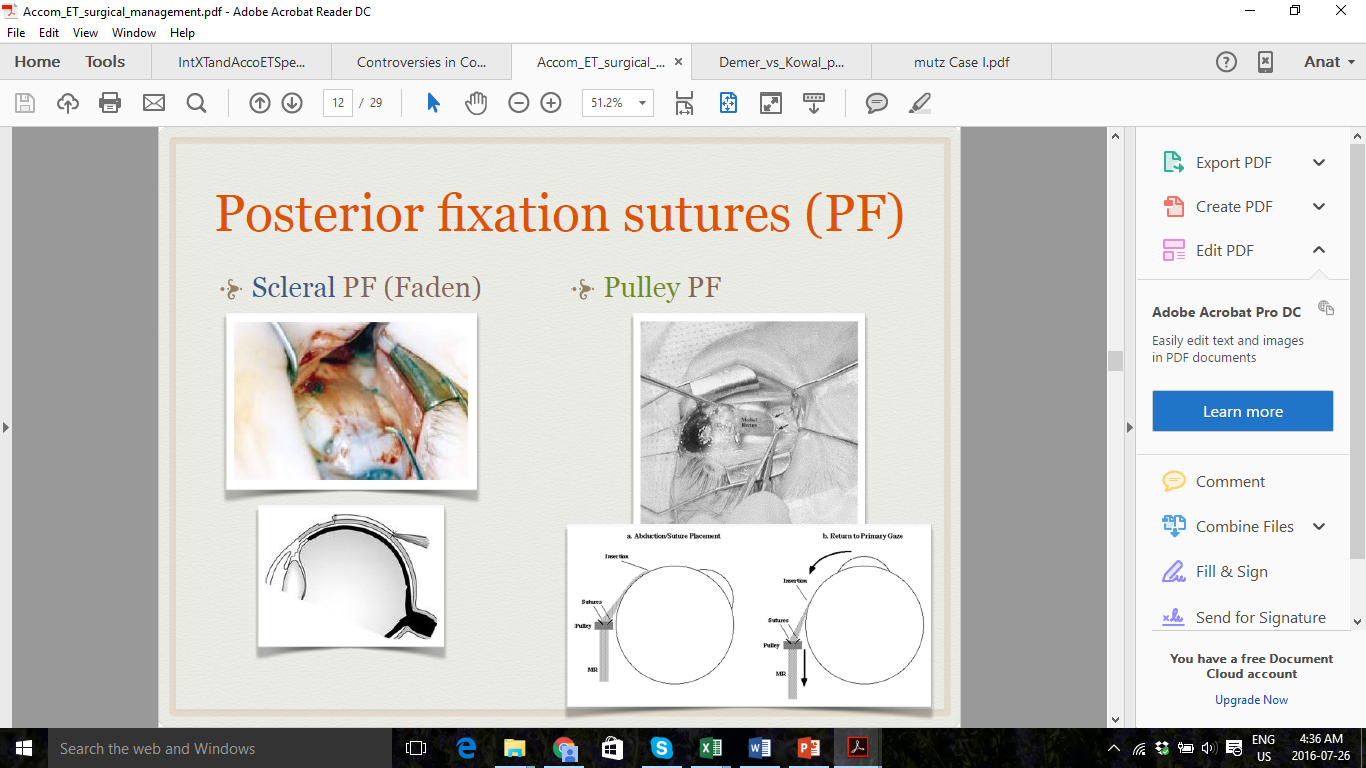 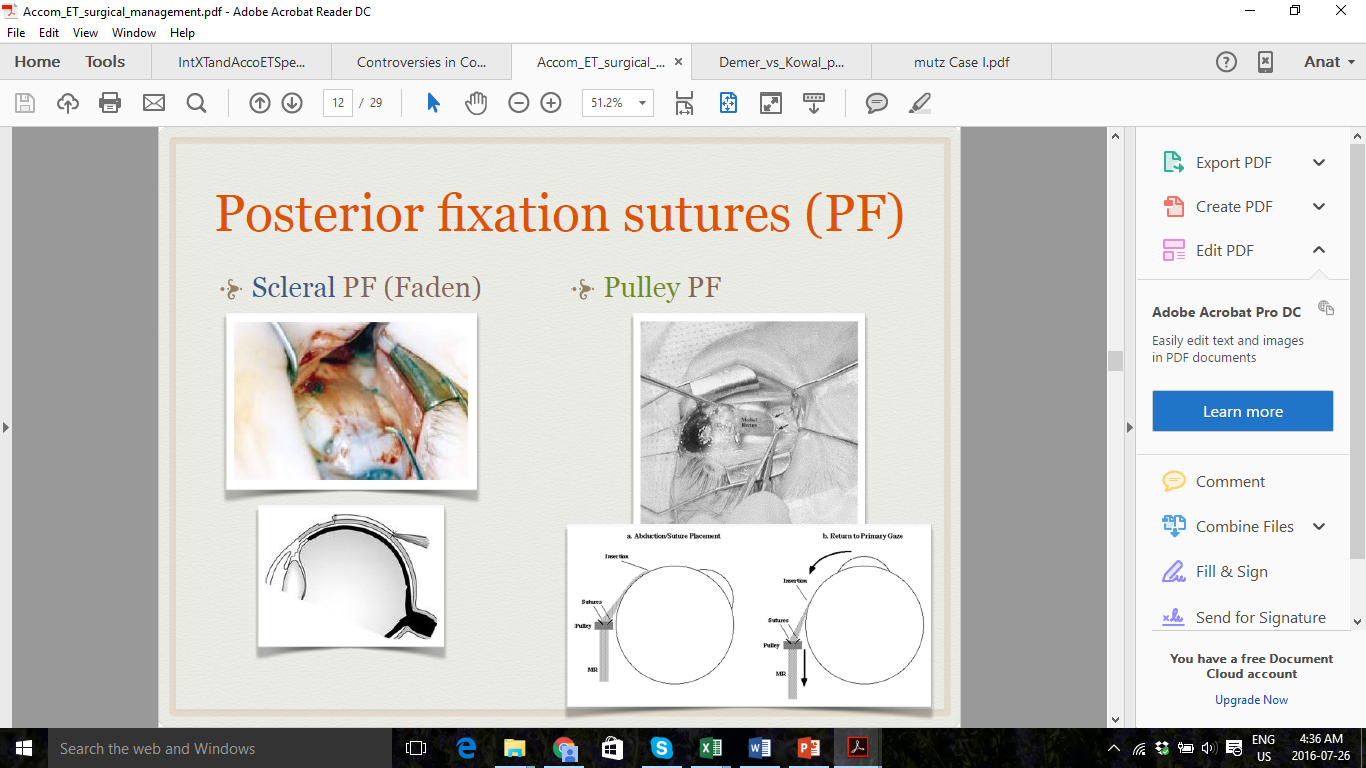 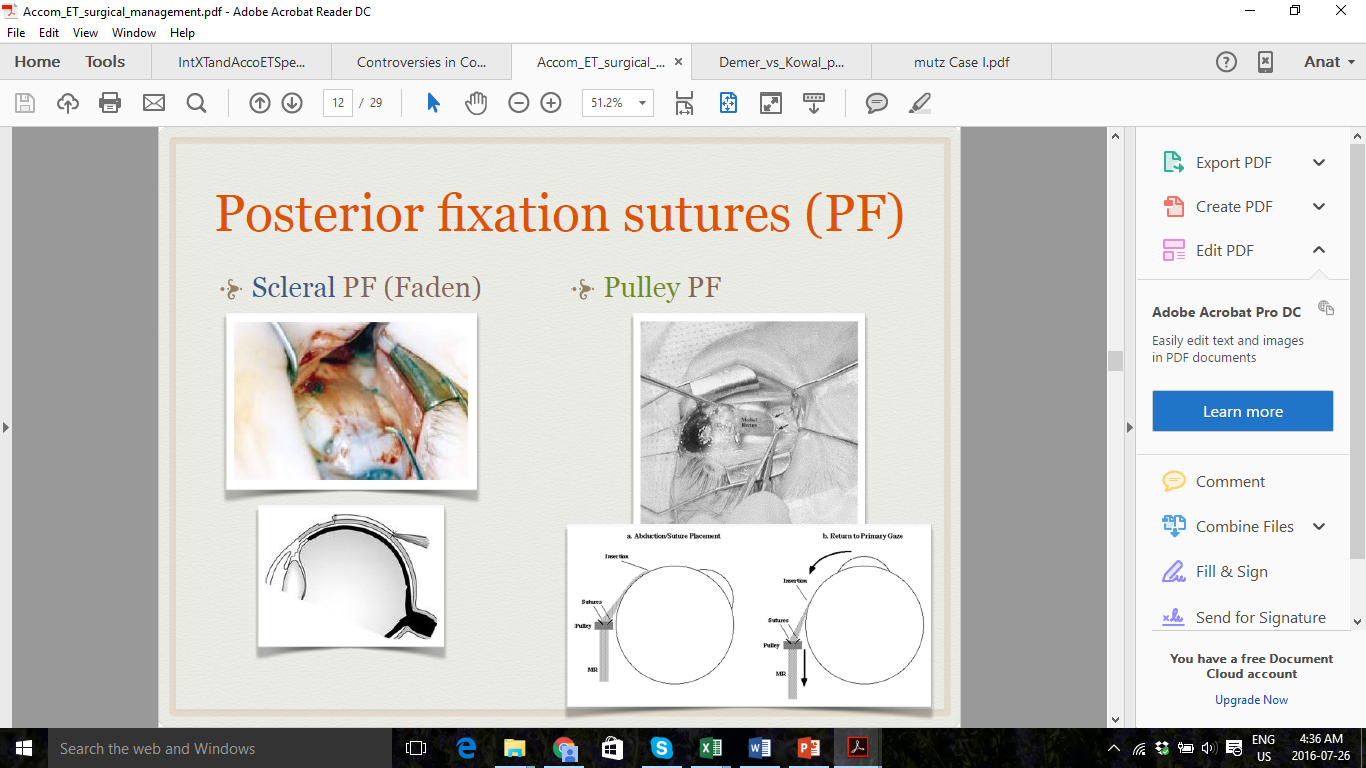 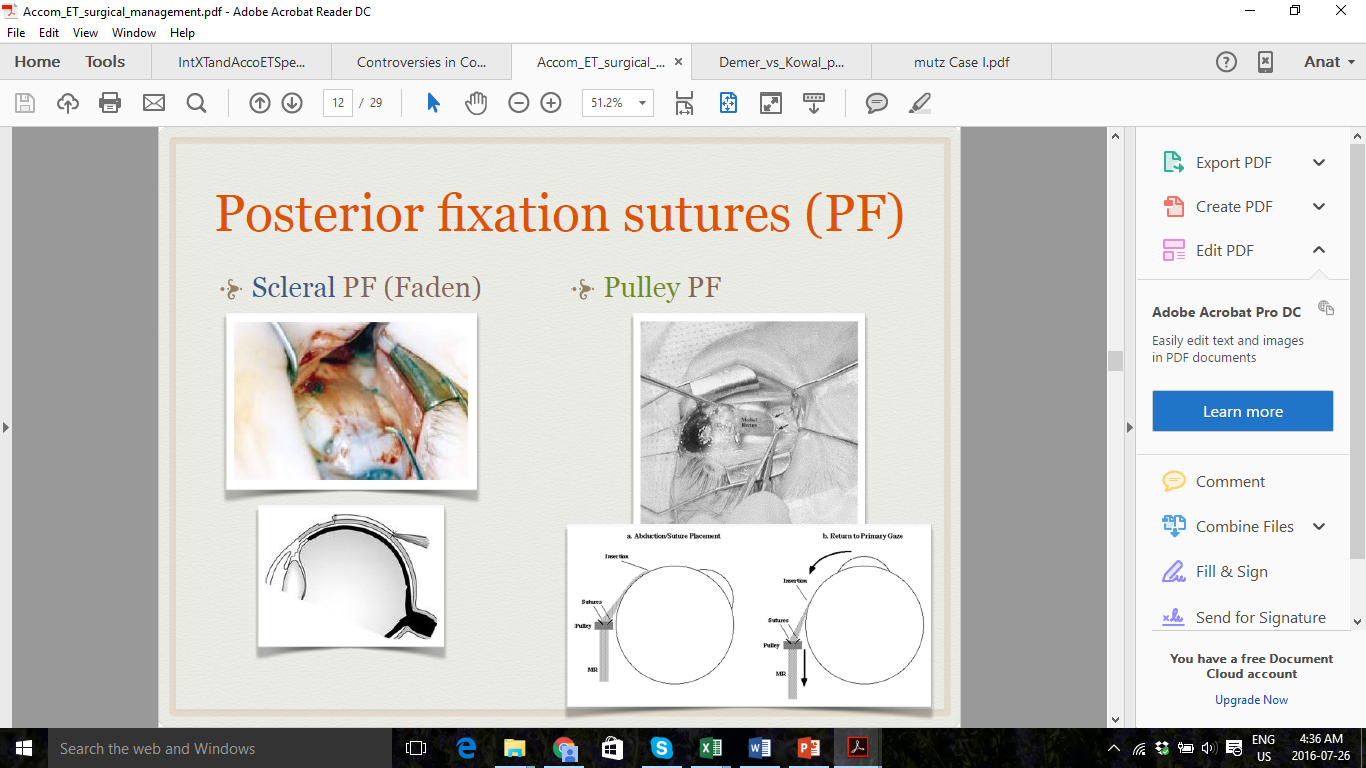 None of the authors have any financial disclosures to make
[Speaker Notes: A restrictive mechanism emerged in recent years with Demer’s work on pulley’s
Previous theories: inducingloss of muscle tangency with the globe during contraction (Scott, 1977), or by shortening
the arc of contact (Scott, 1977), or by slackening the muscle (Kushner, 1983), or making some of the muscle
fibers inactive (Kushner, 1983). However, scleral PF does not progressively reduce peak saccadic velocity]
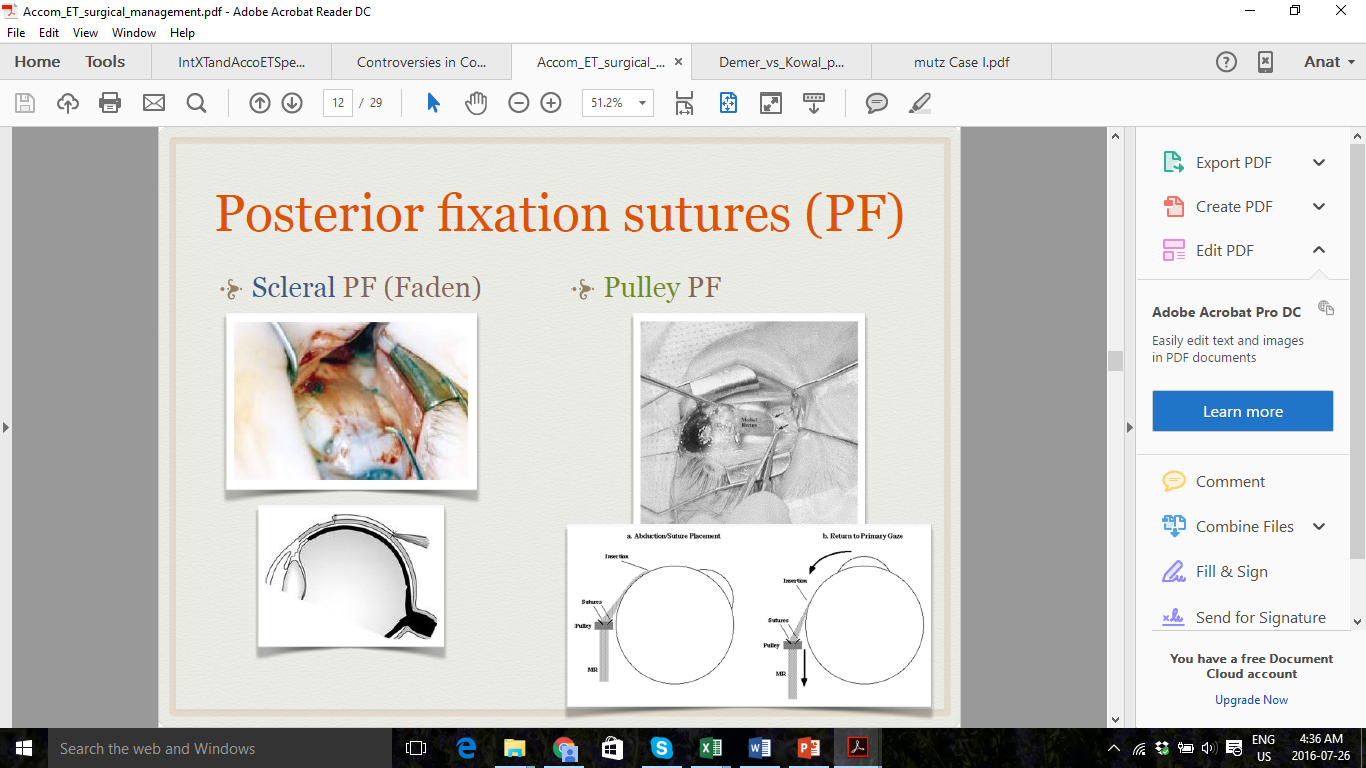 Posterior Fixation Sutures
18Pts: ET 8.8^ (0-20), ET' 33^ (18-50),                                    AC/A 7.4
Post-op (Scleral PF, no recession)
• ET 3.2, ET' 10.3, AC/A 2.9
95% normalised AC/A
70% attained 400" stereo (versus 44% preop)
86% satisfactory near alignment without bifocals
Medial rectus fadenoperation for esotropia only at near fixation. Millicent M, Peterseim W, Buckley EG. J AAPOS. 1997 Sep; 1(3):129-33.
None of the authors have any financial disclosures to make
[Speaker Notes: Preoperatively, all patients were phoric or intermittently
manifest at distance and manifest at
near. The mean preoperative distance angle was
8.8 PD (range 0–20 phoria or intermittent tropia)
and the mean near deviation was 33 PD (range
18–50 esotropia). The mean AC/A ratio was 7.4.]
Posterior Fixation Sutures+ BMRR
31Pts: Scleral PF alone
17Pts: Scleral PF + BMRR
AC/A ratio 9.5 --> 6.75

9/10: residual symptomatic ET', 1/10: consecutive XT,
8/10: further Sx
Vivian A, Kousoulides L, Fells P, et al. Posterior fixation sutures (Faden procedure) In: Lennerstrand G, ed. Update on strabismus and pediatric ophthalmology. Florida: CRC Press Inc, 1994
None of the authors have any financial disclosures to make
[Speaker Notes: Some had previous surgery

35/39 Pts: pre-op near BVA <6/36
--> 60% near BVA >6/9
--> 28.5% stable in BVA (10 pts)]
Surgical Options-Pulley Sutures
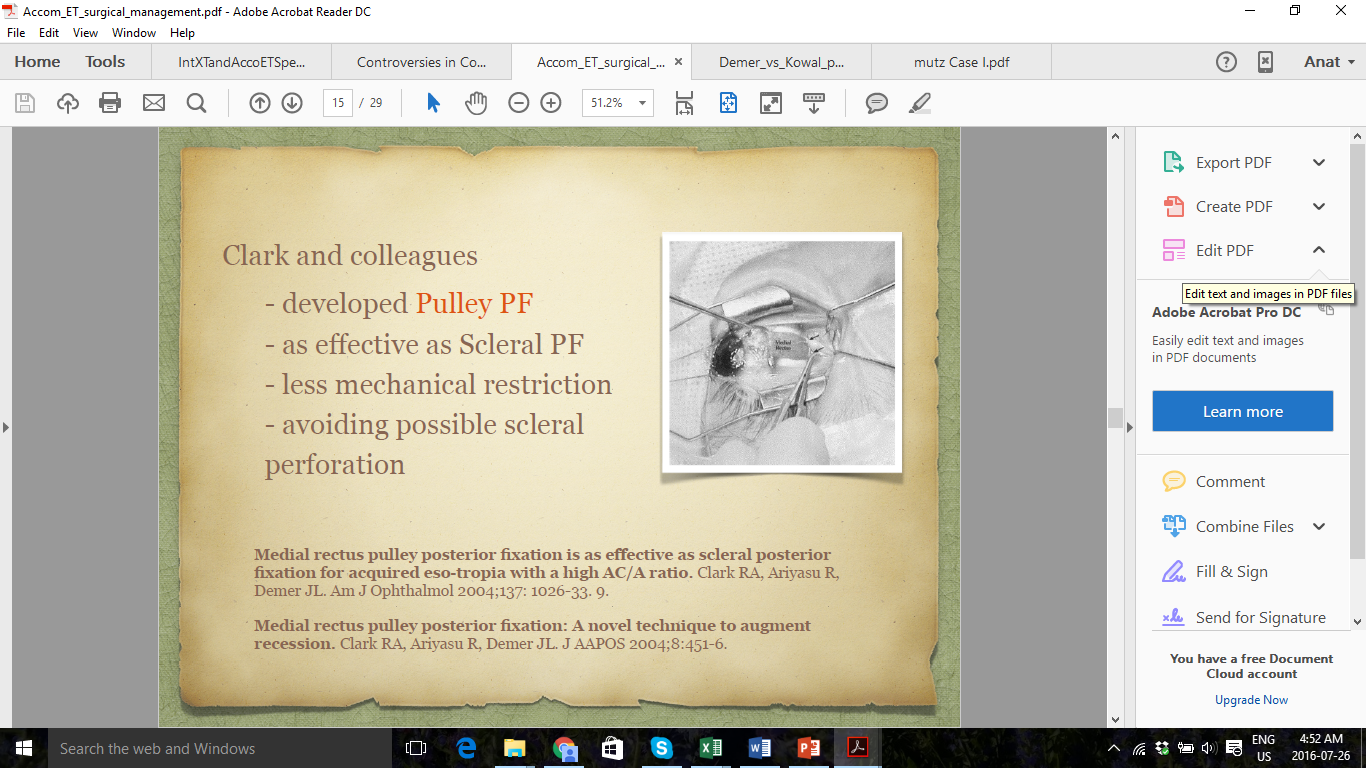 Clark and Demer in 2004
- developed Pulley PF
- as effective as Scleral PF
- less mechanical restriction
- avoiding possible scleral perforation
Clark RA, Ariyasu R, Demer JL. Am J Ophthalmol 2004;137: 1026-33. 9.
Clark RA, Ariyasu R, Demer JL. J AAPOS 2004;8:451-6.
None of the authors have any financial disclosures to make
Surgical Options-Pulley Sutures
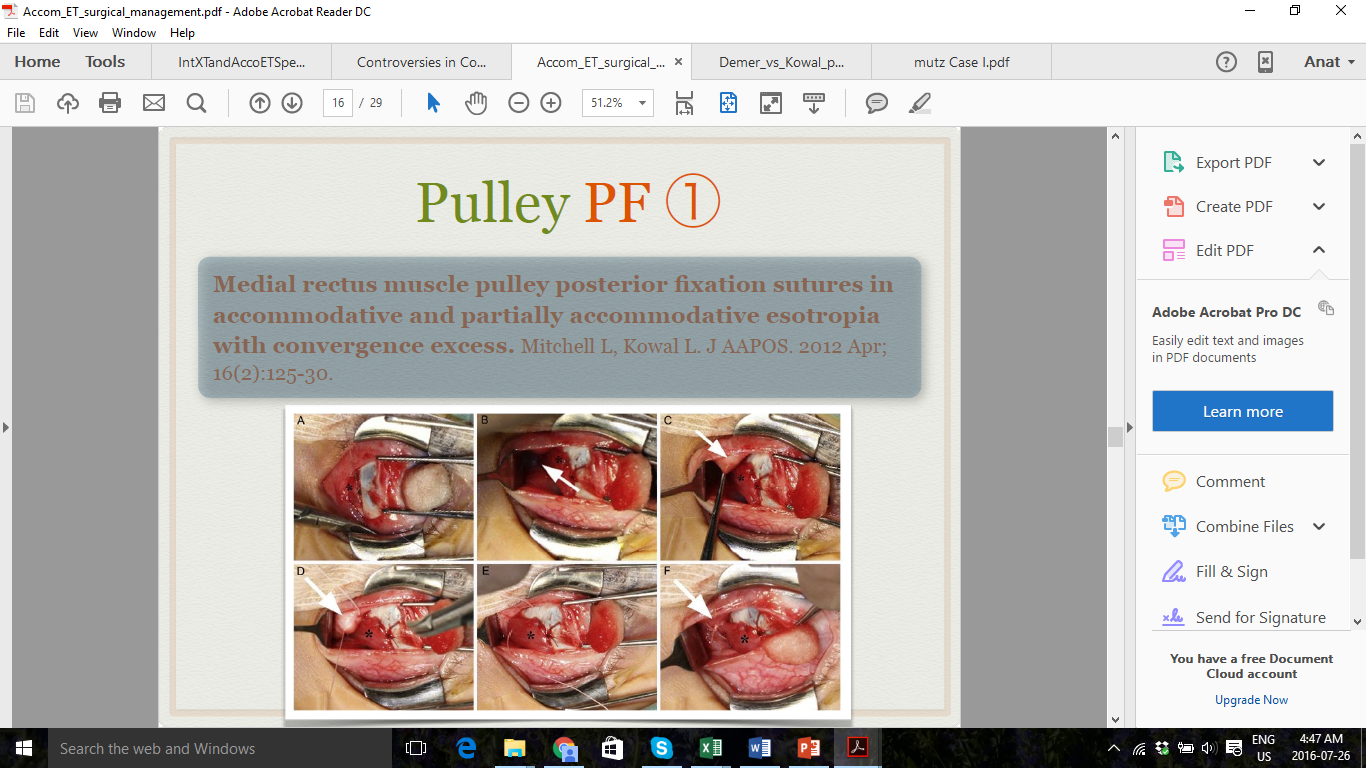 Mitchell L, Kowal L. J AAPOS. 2012 Apr; 16(2):125-30.
None of the authors have any financial disclosures to make
Surgical Options-Pulley Sutures
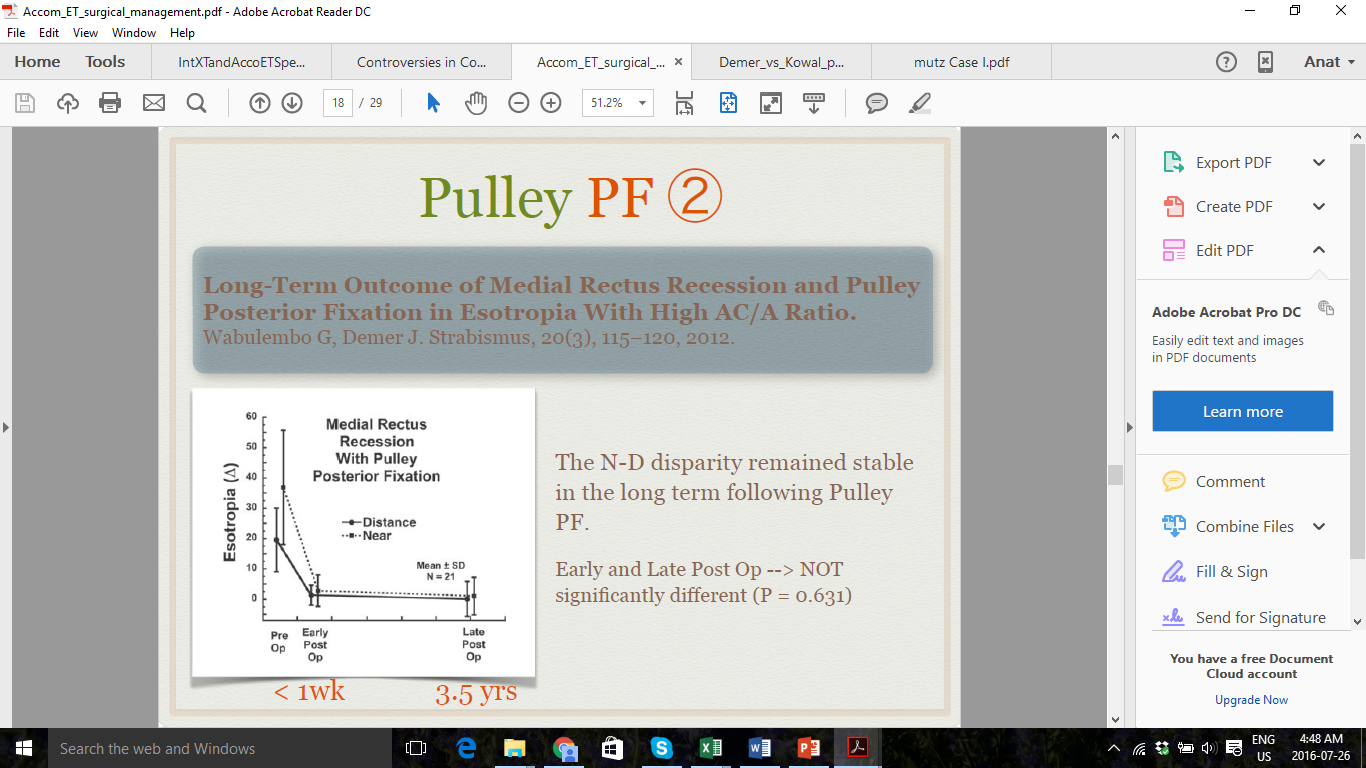 The normalized Near-Distance                                              disparity remained stable.

Early and Late Post Op --> NOT                                             significantly different (P = 0.631)
P = 0.631
Long-Term Outcome of Medial Rectus Recession and Pulley Posterior Fixation in Esotropia With High AC/A Ratio. Wabulembo G, Demer J. Strabismus, 20(3), 115–120, 2012.
< 1wk          3.5 yrs
None of the authors have any financial disclosures to make
Surgical Options-Pulley Sutures
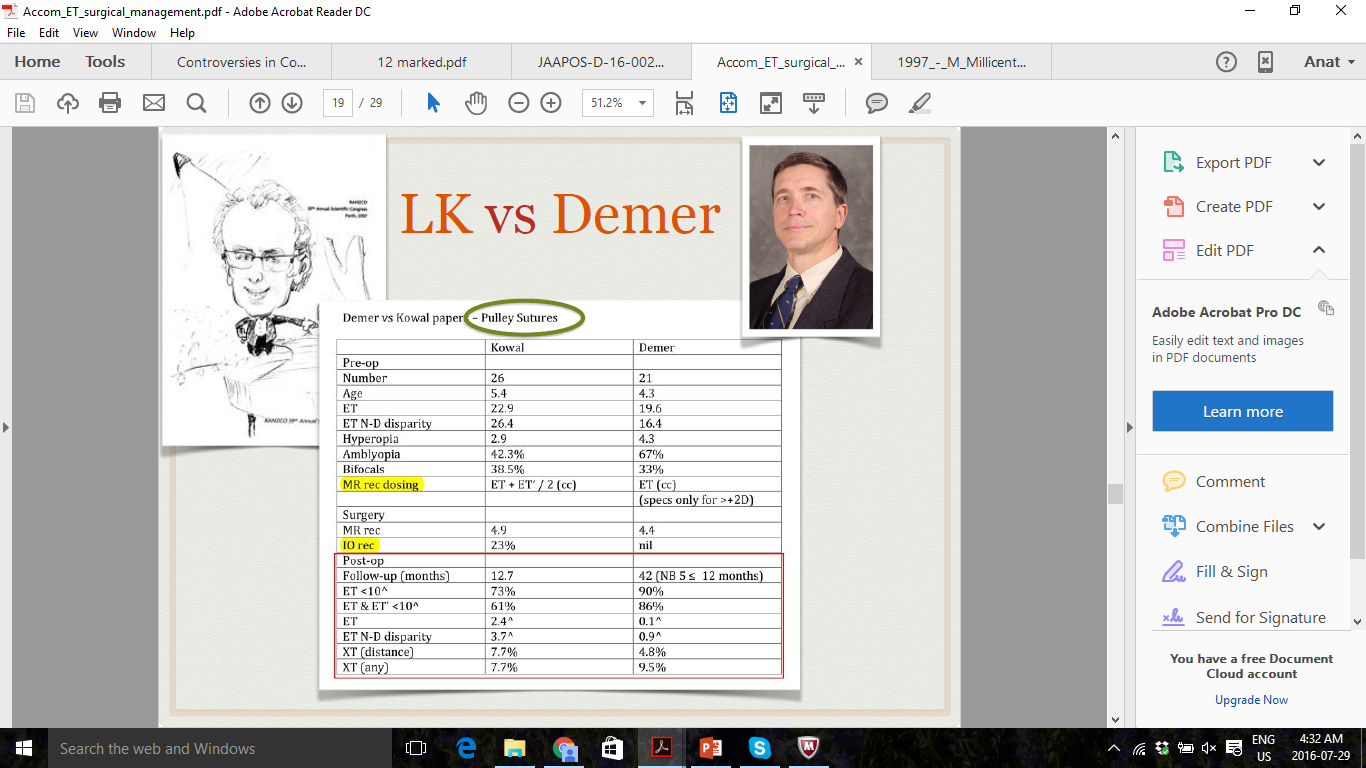 6-50
13-53
Fumi Fumaka
None of the authors have any financial disclosures to make
Surgical Options-Pulley Sutures
None of the authors have any financial disclosures to make
2.5 y/o healthy girl
PBCT cc 6m Ortho sc ET= 35^ 
1/3 m ET’=45^


BMRR 4.5 mm (according to uncorrected Distance Angle)
  +Pulley Sutures


Post op 4wks Orthophoric sc for Distance +Near
AC/A= 35-0/2.50= 14
[Speaker Notes: Mutz]
End
Convergence eXcess ET
Definitions
Esotropia which is greater for near fixation than for distance fixation
the difference between near and distance fixation should be greater than 8 prism dioptres (8 PD) and that this difference remains after full hypermetropic correction with single focus lenses. An acceptable
Orthophoric (or have a well controlled esophoria) for distance fixation but are esotropic for near. Popular in North America
Maybe also add the AAO definition
A J Vivian, C J Lyons, J Burke BJO 2012
None of the authors have any financial disclosures to make
[Speaker Notes: First]
Augmented BMRR
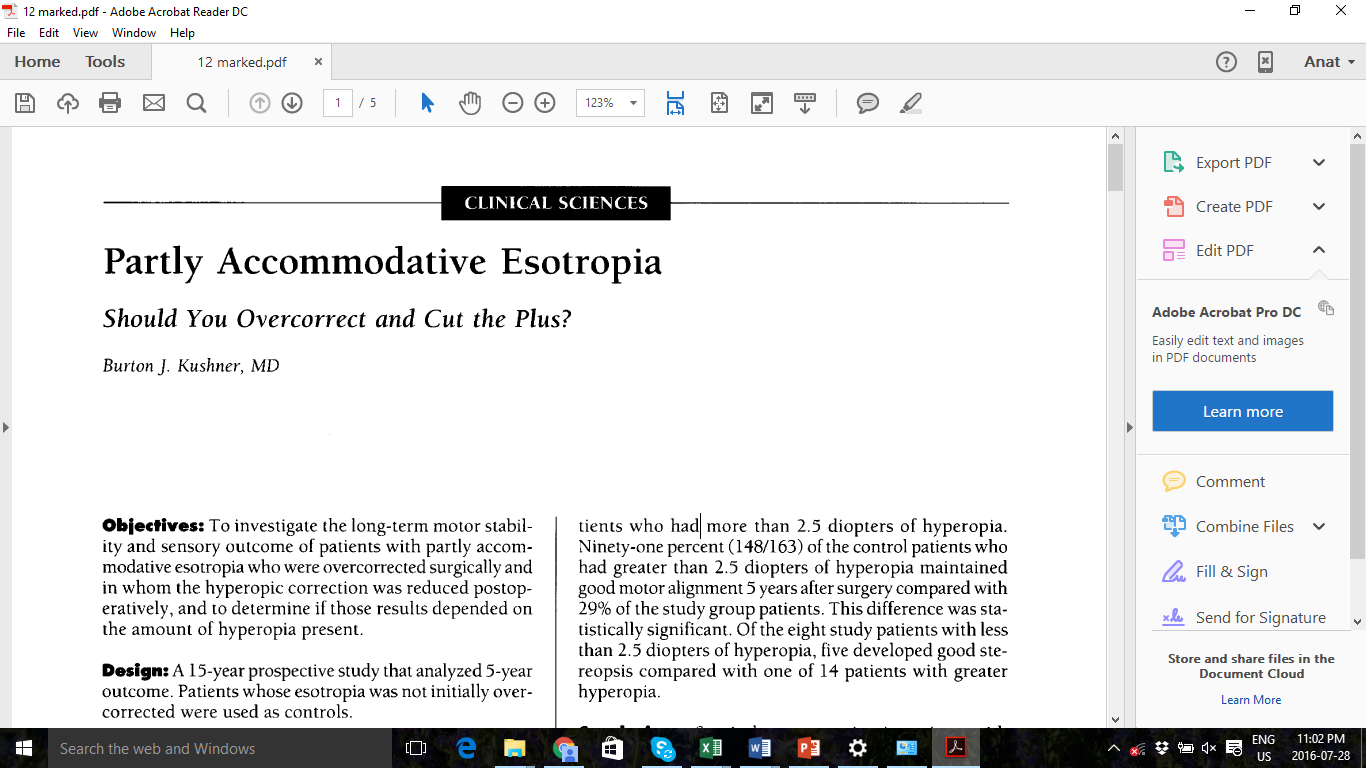 Kushner BJ. Arch Ophthalmol. 1995;113:1530-1534.
None of the authors have any financial disclosures to make
[Speaker Notes: 1 mm of recession to each medial rectus muscle if
the near deviation exceeds the distance by 10 , 1.5 mm
if the convergence excess is 15 , and 2 mm if the]
Combined resection and recession of the medial rectus muscle???
Five patients with true convergence excess esotropia were surgically managed with combined resection and recession of the medial rectus muscles. This technique was chosen to address the near/distance angle disparity. The use of this surgical technique produced full asymptomatic binocular control at near and distance fixation in four patients. One patient developed a consecutive exotropia but regained full binocular control following a second surgical procedure.
Bilateral combined resection and recession of the medial rectus muscle for convergence excess esotropia Balasubramanian Ramasamy, MRCOphth, Fiona Rowe, PhD, DBO, Kath Whitfield, DBO, Harish Nayak, MRCOphth, FRCS, and Carmel P. Noonan, FRCSI, FRCOphth AAPOS Volume 11 Number 3 ,2007
None of the authors have any financial disclosures to make
[Speaker Notes: Esoteric]
Refractive Surgery to correct for Accommodative ET
Another point of controversy
None of the authors have any financial disclosures to make
How to assess accommodation range?
NPA ( Near point of accommodation)
BCVA and then over minus ?
None of the authors have any financial disclosures to make
Refractive Options- Bifocals?
Age at diagnosis (P < .0001), oblique muscle dysfunction (P < .0001), and abnormal distance-near relationship (P
= .007) were associated with deterioration of accommodative esotropia. 
Of 51 patients with an intermittent abnormal distance-near relationship, 19 (37%) had increased hypermetropia on cycloplegic refraction, and prescription of the increased correction normalized the distance-near relationship.
Aggressive undercorrection of hypermetropia should be pursued carefully, because the risk may outweigh the potential advantages.
Black BC. Trans Am Ophthalmol Soc 2006;104:303-321
None of the authors have any financial disclosures to make
Refractive Options- Bifocals?
Limitations of studies looking into bifocal treatment . 
Variable patient population
Straight for distance
Controlled and then lost control
Some other form of esotropia

Providing a near add (+3.00) in clinic will result in satisfactory ocular alignment only for a proportion of patients with convergence excess
Arnoldi KA. Am Orthop J 1999; 49:37-47
None of the authors have any financial disclosures to make
[Speaker Notes: When looking at some of the studies that looked into bifocal treatment . There is a wide variety of patients that were included:
In Arnoldi’s series only 22 of the 39 patients with high
AC/A ratio (that is, less than one third of the total
group of 77 patients), responded in the clinic to
+3 overcorrection at near.]